"Closing the Gap: Logistics and Supply Chain Pathways"
"Closing the Gap: Logistics and Supply Chain Pathways"
Patricia V.  Richardson, MLSCM
Lean Six Sigma Green Belt
Certified SCPro Fundamentals CSCMP
Certified APICS Global Logistics Associate
AGENDA:
1. Introduction to Logistics and Supply Chain Management
	Definition and Scope
	Components of SCM
2. Importance of Logistics and Supply Chain
	Economic Impact
	Real-World Examples
3. Career Opportunities in Logistics and Supply Chain
	Job Roles and Titles
	Skills and Qualifications
	Education Pathways
AGENDA:
4. Addressing the Skills Gap
	Current Challenges
	Strategies to Close the Gap

5. Integrating Logistics and SCM into High School Curriculum
	Curriculum Development
	Experiential Learning
	Extracurricular Activities
AGENDA:
6. Resources and Support for Teachers
	Professional Development
	Teaching Materials
	Collaboration Opportunities
7. Conclusion
	Recap of Key Points
	Call to Action
8. Q&A Session
WARM UP:
Activity: "The Journey of a Product“

Where in the world was my _____________ made?

Tell us what mode of transportation did you use to get here? 
 
Name any  supplies used in your doctor’s office, hotel, and how much it cost to source the product.
Patricia V. Richardson
Miami Dade County Public Schools (MDCPS)Title goes here

Prichar@dadeschools.net
INTRODUCTION TO LOGISTICS AND SUPPLY CHAIN
•	Definition and Scope:
	Explain what logistics and supply chain management (SCM) are.
	Discuss the importance of logistics and SCM in the global economy.
•	Components of SCM
	Procurement  	Manufacturing
	Distribution    	Inventory management
	Transportation	Information systems
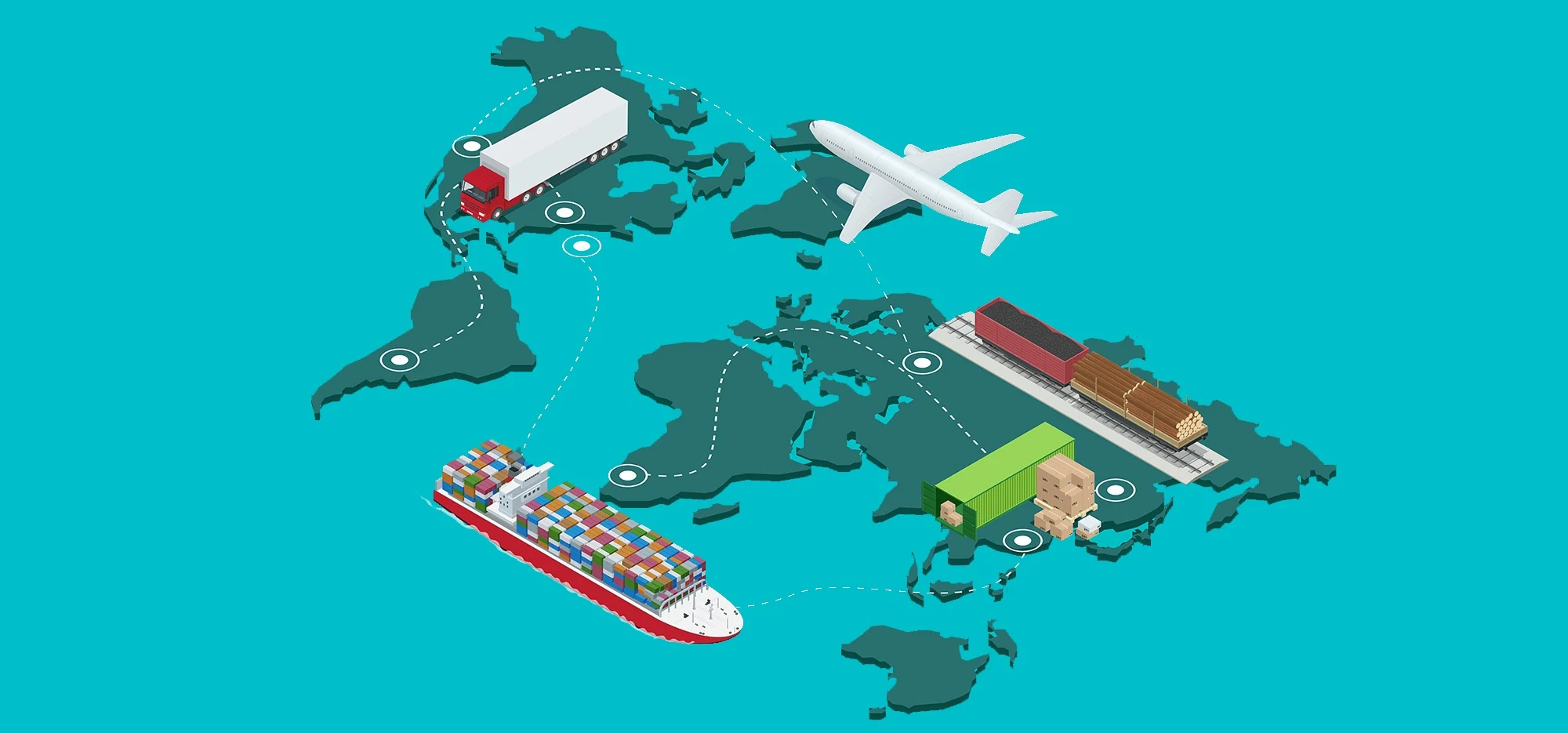 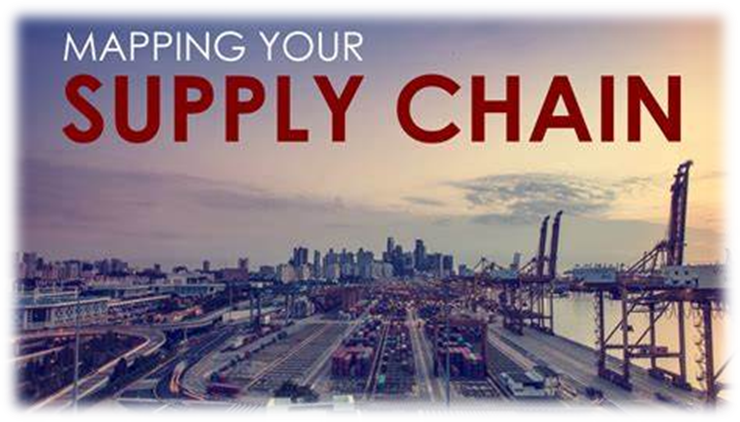 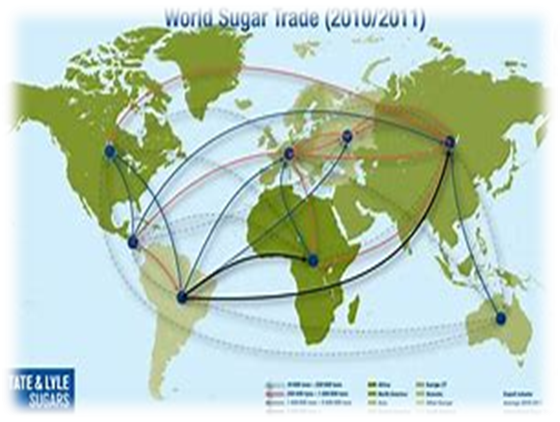 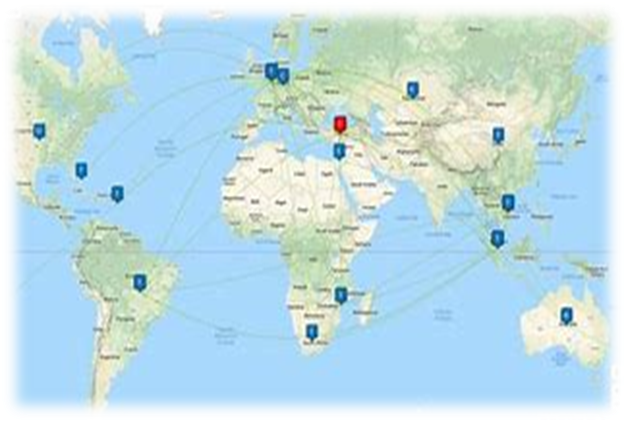 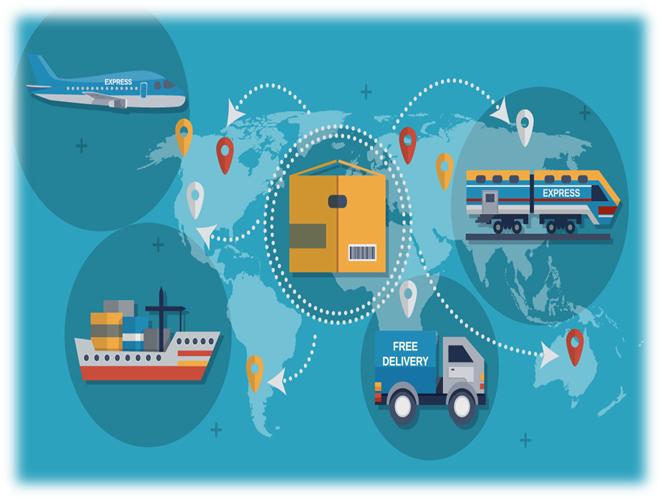 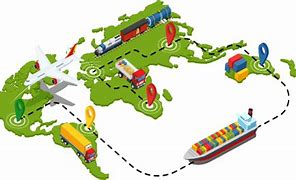 IMPORTANCE OF LOGISTICS AND SUPPLY CHAIN
•	Economic Impact
	Contribution to global and local economies. 
	Job creation and variety of roles within the industry.
•	Real-World Examples
	Case studies of successful companies (e.g., Amazon, Walmart).
	Impact of efficient supply chains on product availability and cost.
AIR TRANSPORTATION
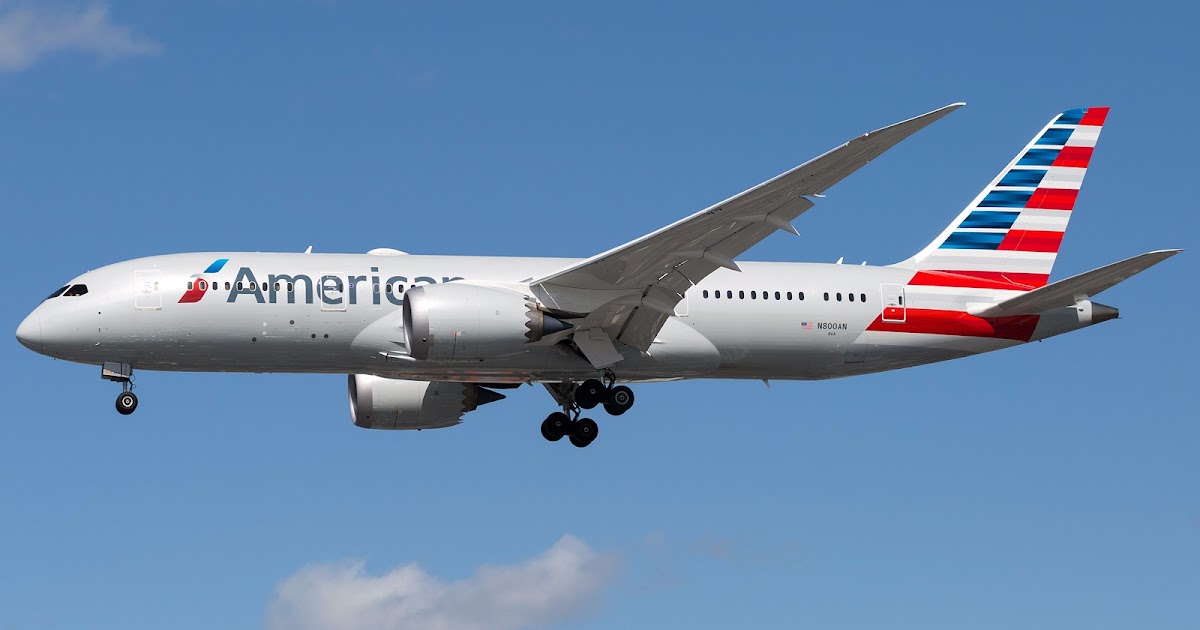 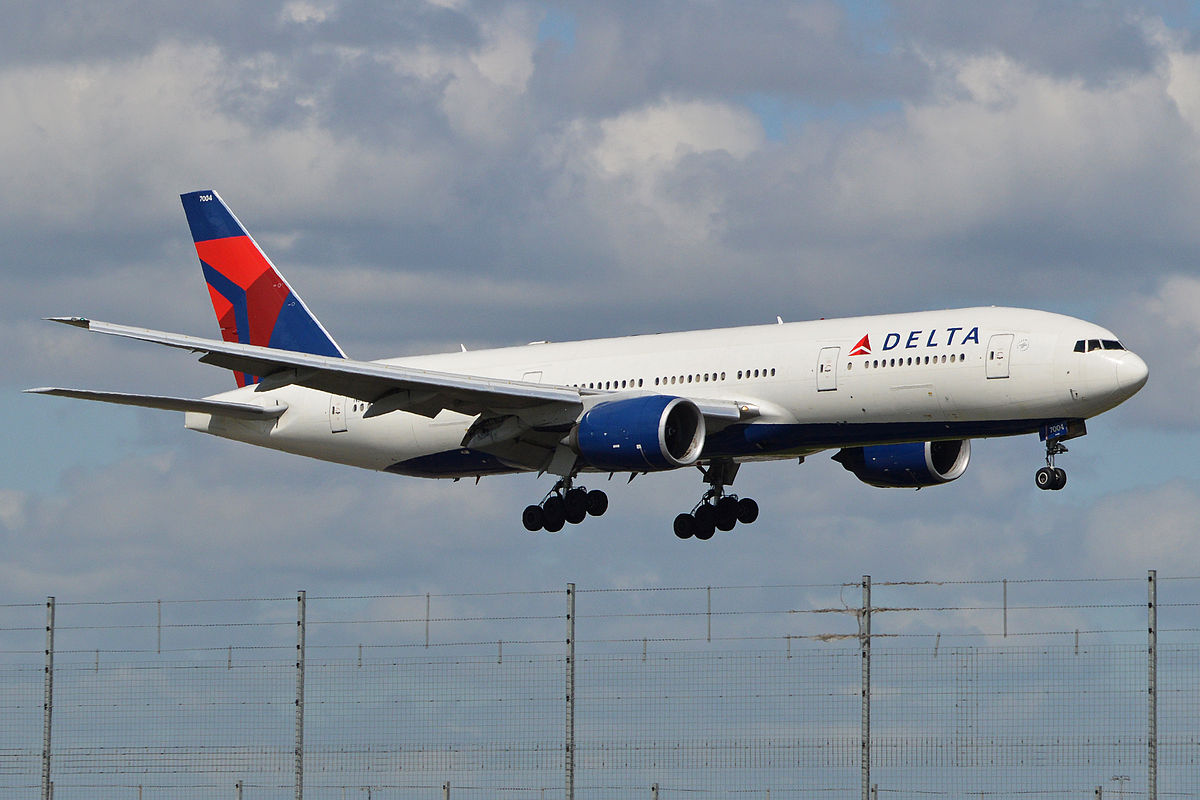 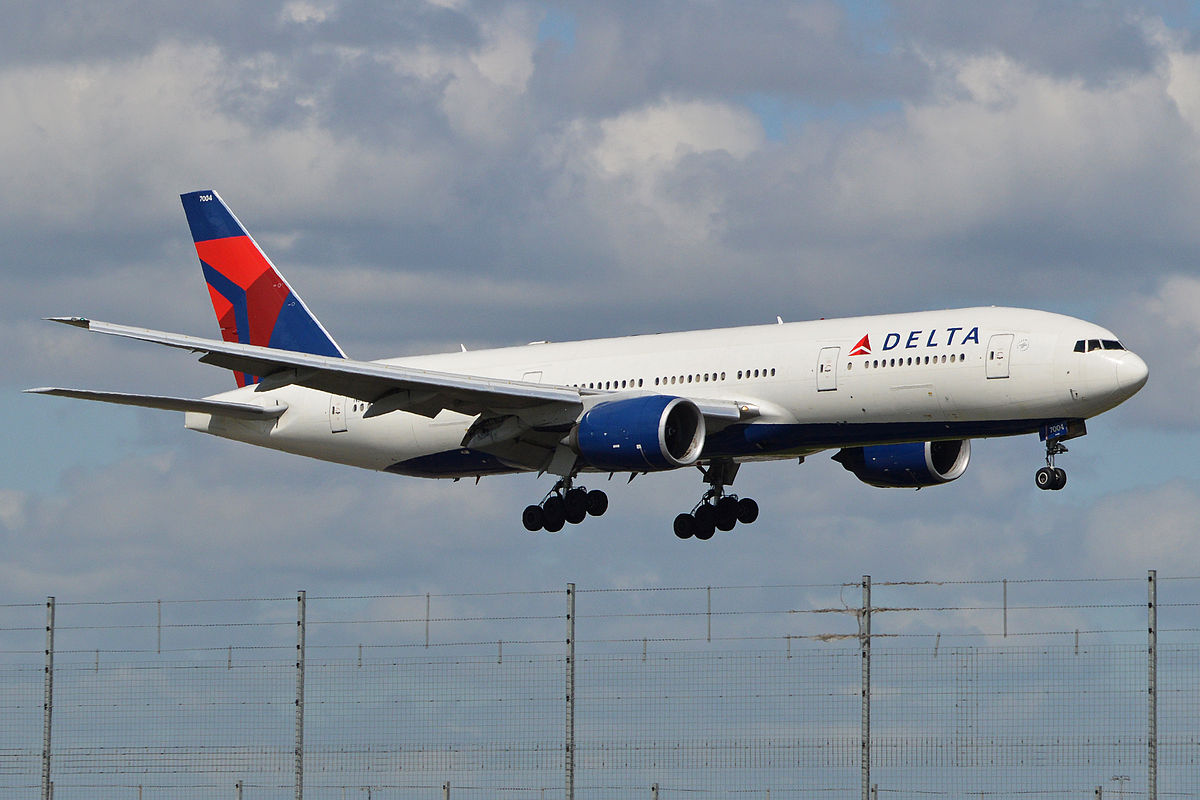 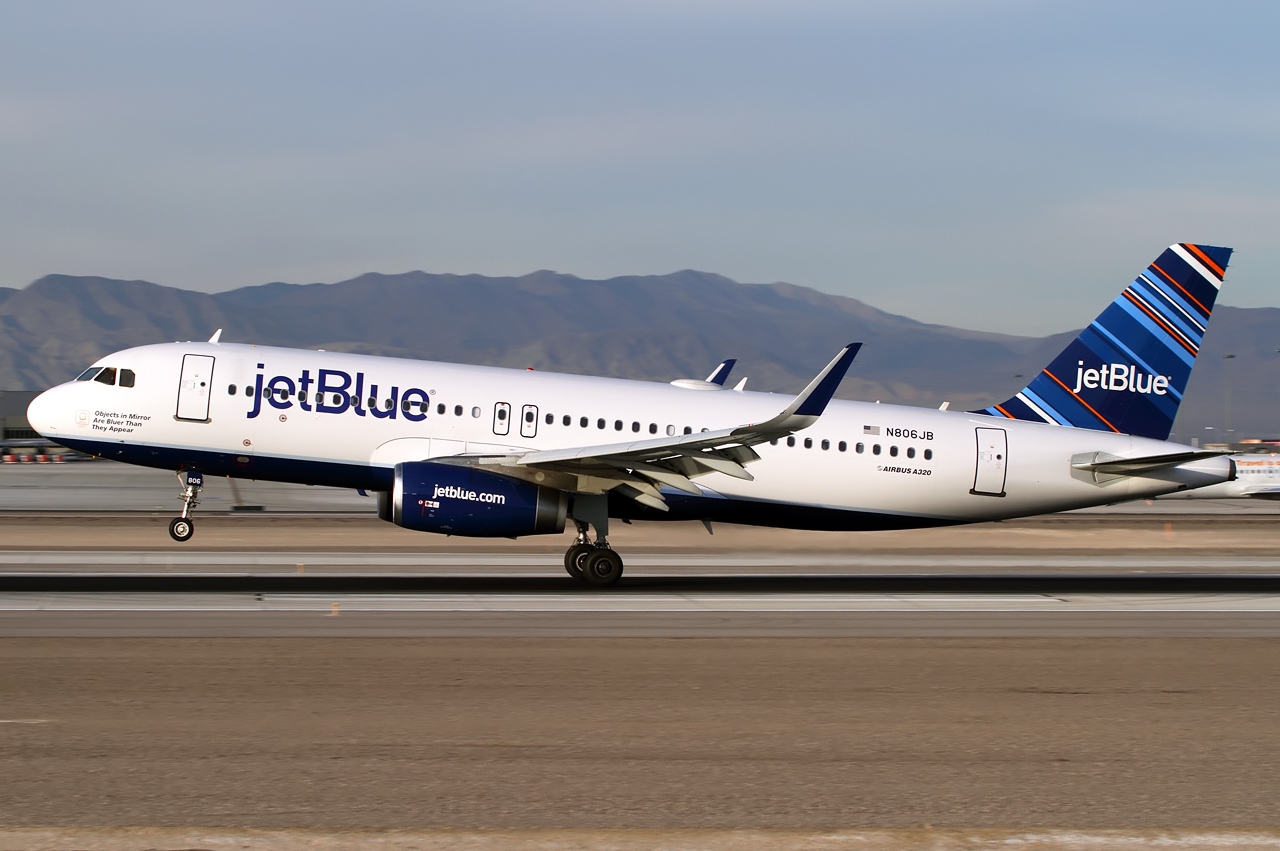 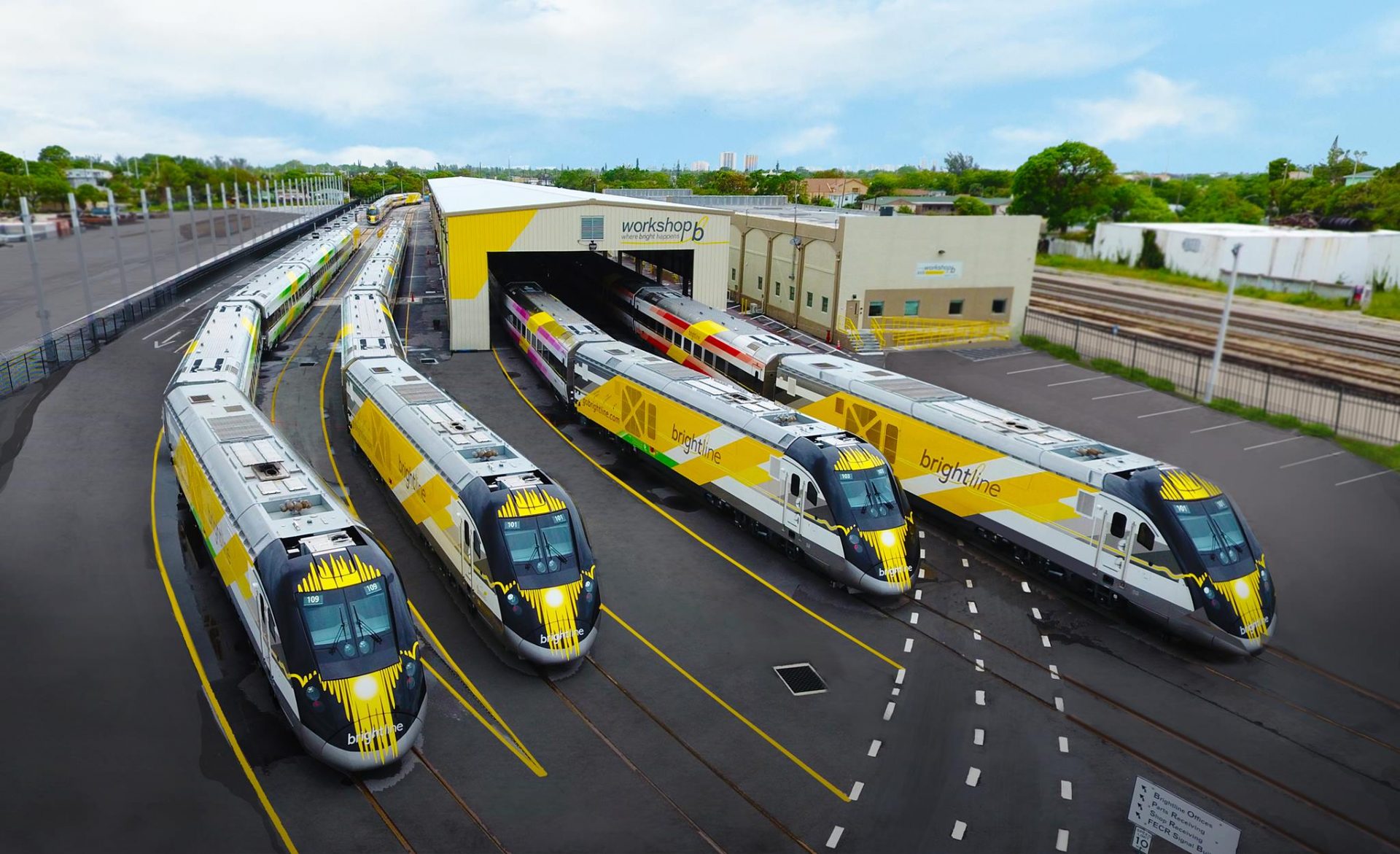 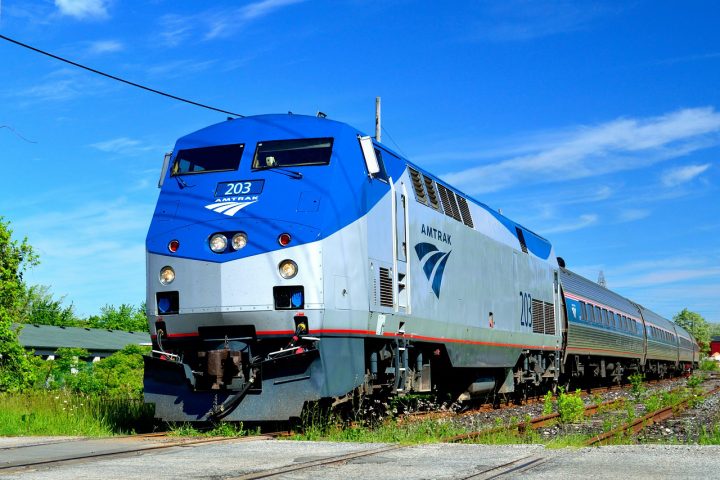 Rail Transportation
This Photo by Unknown Author is licensed under CC BY-ND
This Photo by Unknown Author is licensed under CC BY-NC-ND
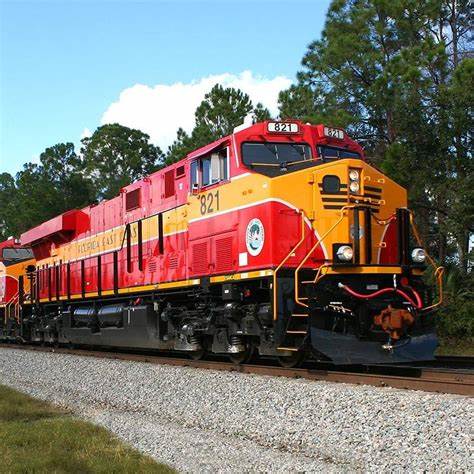 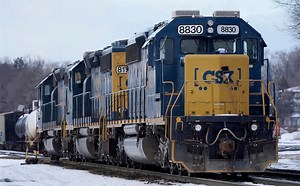 Air Transportation – Cargo
USA Military
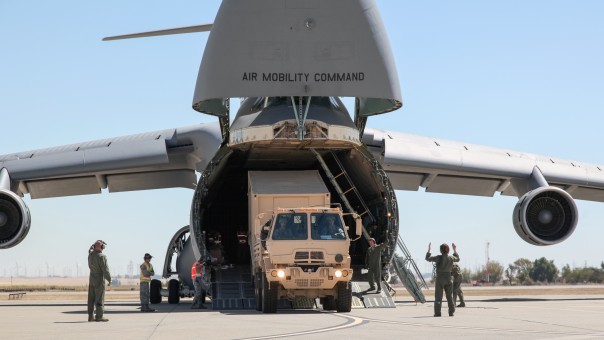 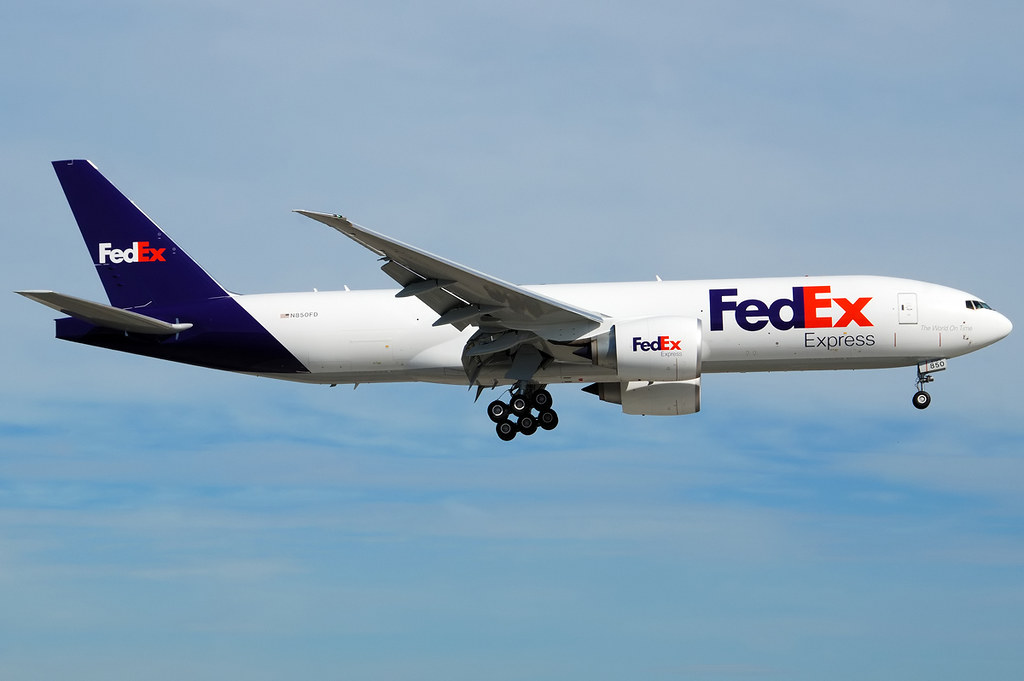 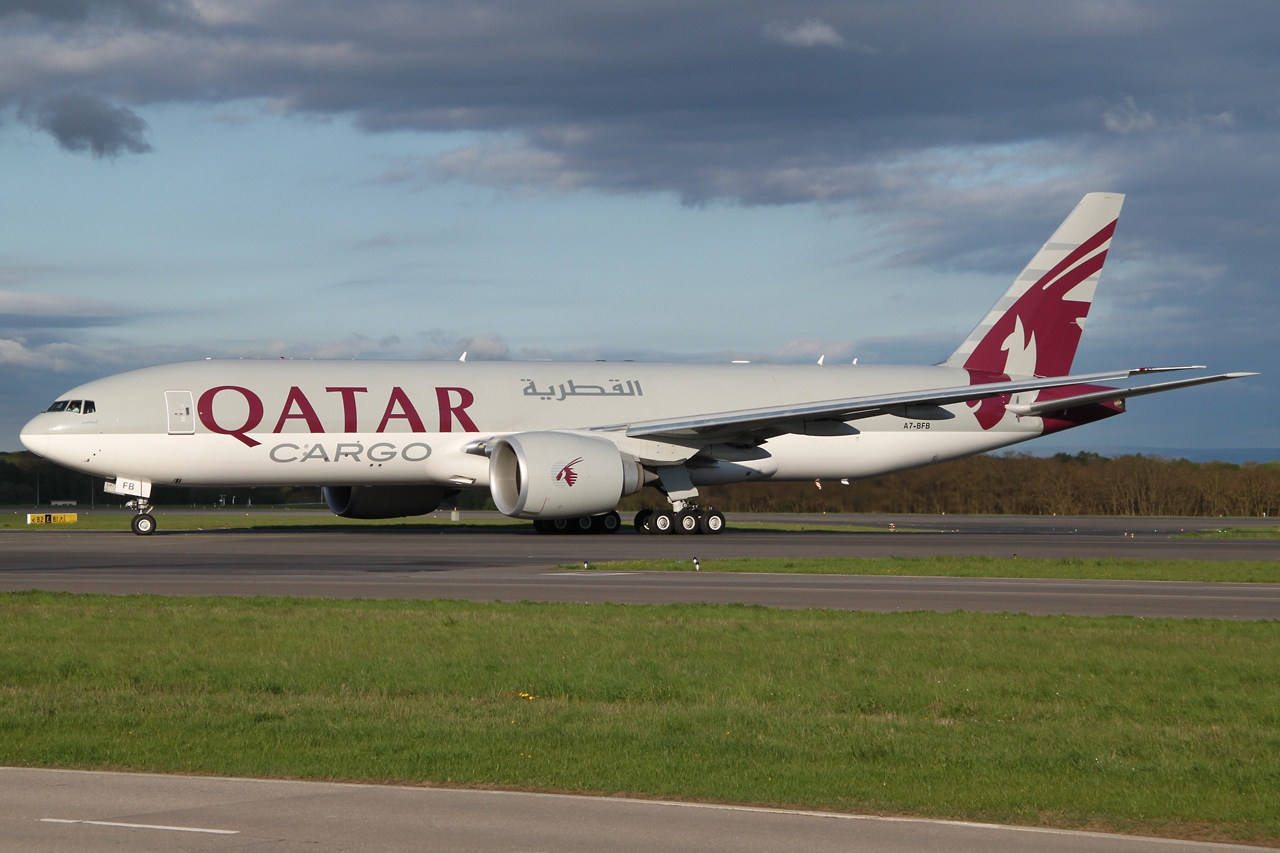 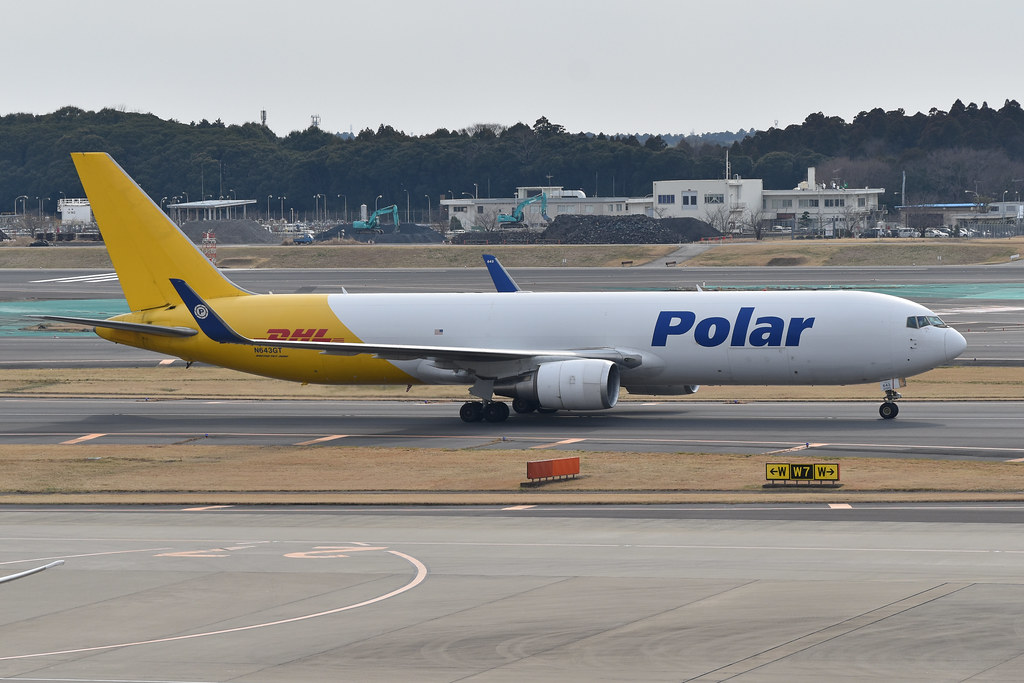 This Photo by Unknown Author is licensed under CC BY-SA
VIDEOS:
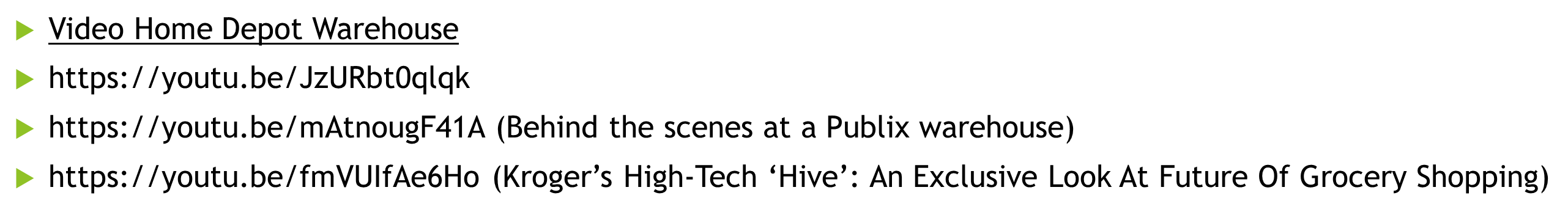 Bing Videos Manufacturing Coca Cola
https://youtu.be/P7fi4hP_y80 BMW Car Factory ROBOTS
Sea Transportation – Cargo
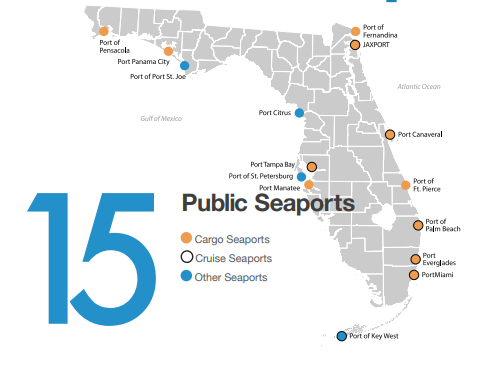 Types of Pipeline Transportation
Oil and gas pipelines
Slurry pipelines
Water and sewer pipelines
Beer pipelines
Hydrogen pipeline
Pipelines for other liquids/solid particles using air
https://bit.ly/4bnBrpK
https://bit.ly/3OnVbzK
INTEGRATING LOGISTICS AND SCM INTO HIGH SCHOOL CURRICULUM
•	Curriculum Development
	Examples of logistics and SCM modules or courses.
	Incorporating case studies and real-world projects.
•	Experiential Learning
	Field trips to warehouses, distribution centers, and manufacturing plants.
	Guest speakers from the industry.
•	Extracurricular Activities
	Logistics and SCM clubs or competitions.
	Participation in national or regional supply chain events.
Supply Chain Skills
CAREER OPPORTUNITIES IN LOGISTICS AND SUPPLY CHAIN
•	Job Roles and Titles
	Logistics coordinator, supply chain analyst, procurement manager, etc.
	Emerging roles in technology and data analytics.
•	Skills and Qualifications
	Technical skills (e.g., inventory management software, ERP systems).
	Soft skills (e.g., problem-solving, communication).
•	Education Pathways
	Relevant high school courses (e.g., business, IT, mathematics).
	Post-secondary options (e.g., vocational training, college degrees, 	certifications).
CAREER OPPORTUNITIES IN LOGISTICS AND SUPPLY CHAIN
LHH — www.lhh.com

ASCM — Supply Chain Salary and Career Survey Report | ASCM ascm.org


BLS.gov — Logisticians : Occupational Outlook Handbook: : U.S. Bureau of Labor Statistics bls.gov
CAREER OPPORTUNITIES IN LOGISTICS AND SUPPLY CHAIN
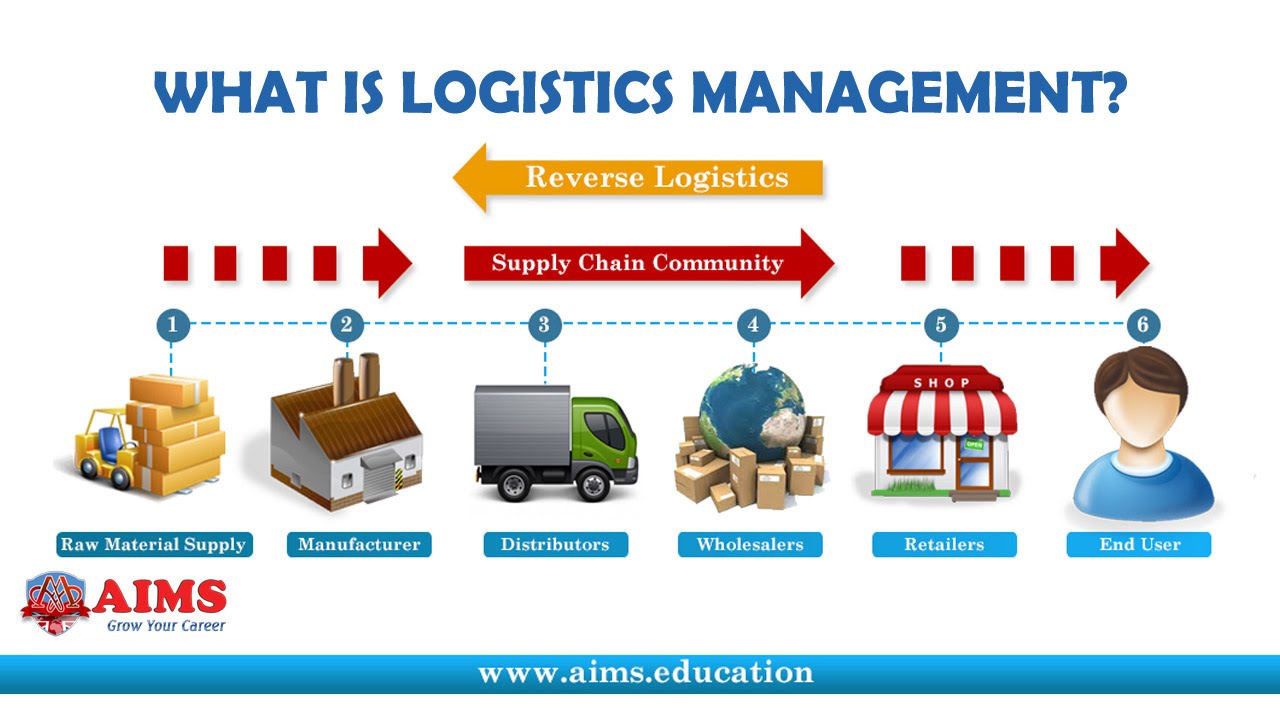 ADDRESSING THE SKILLS GAP
•	Current Challenges
	Shortage of skilled professionals in logistics and SCM.
	Mismatch between industry needs and educational output.
•	Strategies to Close the Gap
	Enhancing curriculum to include logistics and SCM topics.
	Partnering with local businesses for internships and apprenticeships.
	Encouraging industry certifications (e.g., APICS, CSCMP).
RESOURCES AND SUPPORT FOR TEACHERS
•	Professional Development
	Workshops, online courses, and certifications for teachers.
•	Teaching Materials
	Textbooks, online resources, and simulation tools.
•	Collaboration Opportunities
	Networking with industry professionals and educational organizations.
College and Universities
RESOURCES
https://www.bls.gov/ooh/production/home.htm4 
Supply Chain Career Paths – Forbes Advisor
Supply Chain | Industry Week
https://www.indeed.com/career-advice/finding-a-job/supply-chain-career-path
https://bit.ly/47ZJ0jt
https://www.youtube.com/watch?v=Mi1QBxVjZAw&list=PLCD3E338A3E58E906&index=1
https://bit.ly/3vUZXOy
https://bit.ly/3vUZXOy
https://www.bls.gov/ooh/transportation-and-material-moving/home.htm
https://www.transportation.gov/
Supply Chain Sustainability
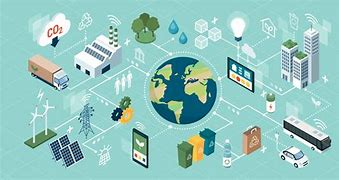 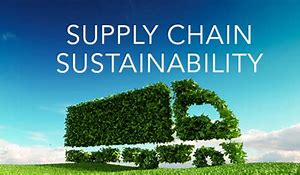 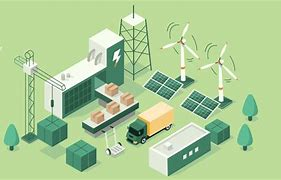 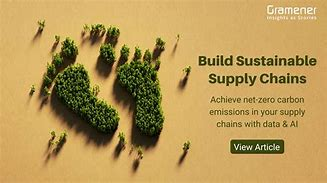 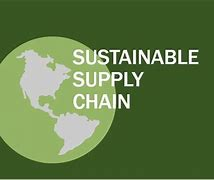 CONCLUSION
•	Recap of Key Points
	Importance of logistics and SCM.
	Career opportunities and required skills.
	Strategies for integrating SCM into education to close the skills gap.
•	Call to Action
	Encourage teachers to incorporate logistics and SCM topics in their 	teaching.

	Highlight the importance of continuous learning and adaptation to 		industry trends.
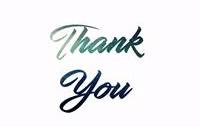